SWI Prolog Portable
http://portableapps.com/apps/development/swi-prolog_portable
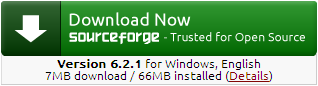 1 ?- [p1].
% p1 compiled 0.00 sec, 22 clauses
true.
p1.pl
2 ?- listing.
max([H],H).
max([H|T],H):-max(T,X),H>=X.
max([H|T],X):-max(T,X),H<X..
true.
5 ?- trace.

6 ?- notrace.

7 ?- consult('animals.pl').

8 ?- write('hello, world').

9 ?- edit(queens).
3 ?- max([2,5,3,4],A).
A = 5 ;
4 ?- halt.
Ctrl-D
INS = copy
 = history
ProLog
1
father
Facts事實
david+amy
jack+karen
sunny.
father(john,	peter).
father(john,	mary).
father(david,	liza).
father(david,	john).
father(jack,	susan).
father(jack,	ray).

mother(susan,	peter).
mother(susan,	mary).
mother(amy,	liza).
mother(amy,	john).
mother(karen,	susan).
mother(karen,	ray).
X
liza
john+susan
ray
T
peter
mary
Y
and
if
Rules規則
yeye(X, Y) :-
	father(X, T), father(T, Y).

mama(X, Y) :-
	mother(X, T), father(T, Y).

gunggung(X, Y) :-
	father(X, T), mother(T, Y).

popo(X, Y) :-
	mother(X, T), mother(T, Y).
Goals目標、 Queries查詢
? yeye(david,peter).
yes
? yeye(A,peter).
david
? yeye(david,A).
peter, mary
ProLog
2
SWI Prolog Portable
factorial(5) = 54321
factorial(0,1).

factorial(N,F) :-
	N>0,
	N1 is N-1,
	factorial(N1,F1),
	F is N*F1.
factorial(0) = 1

factorial(N) = F
if	N>0
&&	N1 is N-1,
&&	factorial(N1) = F1,
&&	F is N*F1.
or
factorial(3,X).
factorial(3,F) :-
	3>0,
	N1 is 3-1=2,
	factorial(2,F1),
	F is 3*F1.
factorial(2,F) :-
	2>0,
	N1 is 2-1=1,
	factorial(1,F1),
	F is 2*F1.
factorial(1,F) :-
	1>0,
	N1 is 1-1=0,
	factorial(0,F1),
	F is 1*F1.
2
1
3*2=6
factorial(0,1).
ProLog
3
SWI Prolog Portable
Queries查詢
Don’t care
Rules規則
H
H
first([H|_],H).

last([H],H).

last([_|T],X) :- last(T,X).
first([1|2,3,4],X).
X=1
R1
R2
T
R1 or R2
last([1|2,3,4],X).
last([2|3,4],X).
last([3|4],X).
last([4],X).
R1
X=4
ProLog
4
max([H],H).

max([H|T],H):-
	max(T,X),
	H>=X.

max([H|T],X):-
	max(T,X),
	H<X.
R1
H is max, if Only 1 element left

H is max, if
	X is max(T)
	and H>=X

X is max, if
	X is max(T)
	and H<X
只有1個元素

X = max(Tail)
Head >= X


X = max(Tail)
X > Head
R2
R3
max([3,1,4,2],H).
R2
H | T
max([3|1,4,2],3):-
	max([1,4,2],X)
	3>=X
R2
H | T
max([1|4,2],H):-
	max([4,2],X)
	1>=X
H | T
R2
max([4|2],H):-
	max([2],X)
	4>=X
4
false
R1
4
H | T
4
false
R3
max([3|1,4,2],X):-
	max([1,4,2],X)
	3<X
2
H | T
R3
max([1|4,2],X):-
	max([4,2],X)
	1<X
H | T
R3
max([4|2],X):-
	max([2],X)
	4<X
4
R1
4
SWI Prolog Portable
2
false
ProLog
5
X
T
R1
R2
insert(X,T,[X|T]).
insert(X,[H|T],[H|NT]):-
	insert(X,T,NT).
加在 head
加在 tail
H
X
T
P=[1, 2, 3]
P=[2, 1, 3]
P=[2, 3, 1]
Query?
insert(1,[2,3],P).
P=[1, 2, 3]
X,  T,     [X|T]
R1
insert(1,[2,3],[1|2,3]).
P=[2, 1, 3]
X,[H|T],[H|NT]
insert(1,[2|3],[2|NT]):-
	insert(1,[3],NT).
R2
R1
X,[T]
NT = [1,3]
[3,1]
R2
X,[H|T],[H|NT]
insert(1,[3],[3|NT]):-
	insert(1,[ ],NT).
NT = [1]
X,[T]
R1
P = [2, 3, 1]
SWI Prolog Portable
R2 fail
ProLog
6
DSE2012 Q.4(c)
事實
體育　(sports)	學會
音樂　(music)	學會
棋藝　(chess)	學會
美術　(art)	學會
長笛　(flute)	組
雙簧管(oboe)	組
籃球　(basketball)	組
程式子句
belongsto(sports, union),
belongsto(music, union).
belongsto(chess, union).
belongsto(art,     union).
belongsto(flute, music).
belongsto(oboe, music).
belongsto(basketball, sports).
屬於學生會union
屬於學生會
屬於學生會
屬於學生會
屬於音樂學會
屬於音樂學會
屬於體育學會
規則
若X屬於　學生會，它便是一個學會。
若X屬於一個學會，它便是一個組別。
程式子句
club(X):-  belongsto(X,union).
group(X):- belongsto(X,Y) & club(Y).
Clubs
Groups
ProLog
7
以下的例子是一些查詢的結果。
(i) 下列查詢的結果是什麼?
查詢
?- belongsto(chess, union).
?- belongsto(science, union).
?- club(A).
(1) ?- group(volleyball).
(2) ?- belongsto(B, music).
(3) ?- group(C).
結果?
(ii) 寫出尋找美術學會所屬組織的查詢。
(iii) 與過程語言(C)比較，使用邏輯語言(prolog,lisp)有什麼好處?
Prolog Tutorial
	http://www.cpp.edu/~jrfisher/www/prolog_tutorial/contents.html
Animal Identification
	http://www.cpp.edu/~jrfisher/www/prolog_tutorial/2_17.html
Queens
	http://www.cpp.edu/~jrfisher/www/prolog_tutorial/2_11.html
Blocks World
	http://www.cpp.edu/~jrfisher/www/prolog_tutorial/2_19.html
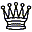 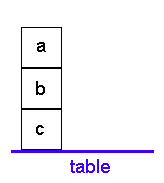 on(a,b).
on(b,c). 
on(c,table).
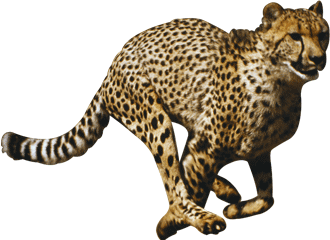 ProLog
8